REFORMA CURRICULAR INSTITUCIONAL

Vicerrectoría de docencia e investigación
Autoevaluación Institucional

2016
Fecha julio de 2016				Adriana María Ruiz Restrepo
¿CÓMO ESTAMOS HOY EN LA RUTA DELA ACREDITACIÓN INSTITUCIONAL?
Trabajando las Condiciones Iniciales (Balance, mejora y proyección)
Trabajando en los determinantes: Acreditación de Tecnología en Química Industrial, los programas en proceso de acreditación de regiones.
Convocatoria docentes
Currículo y Planes de Estudio
PEI
Políticas Institucionales
Investigación
Visibilidad Nacional e Internacional
Egresados
Consolidando Planes de Mejoramiento
ANTECEDENTES
Reforma del Sistema de Educación Superior por SNET

Formación por competencias – Marco Nacional de Cualificaciones

Competencias Tuning para América Latina, OCDE y CINE

Sistema de Créditos – Decreto 1075 de 2015

Requisitos del Documento Maestro

Permanencia en el Sistema de Educación Superior
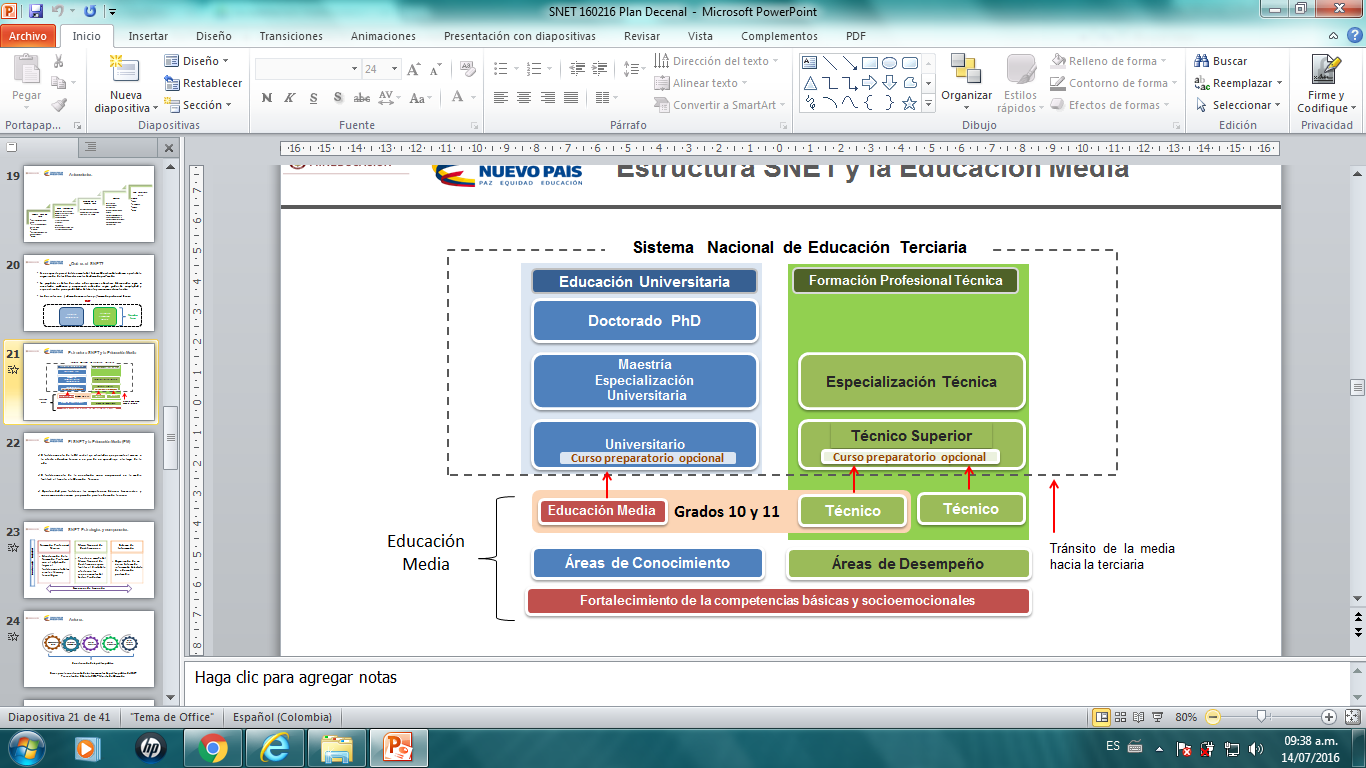 Marco Nacional de Cualificaciones
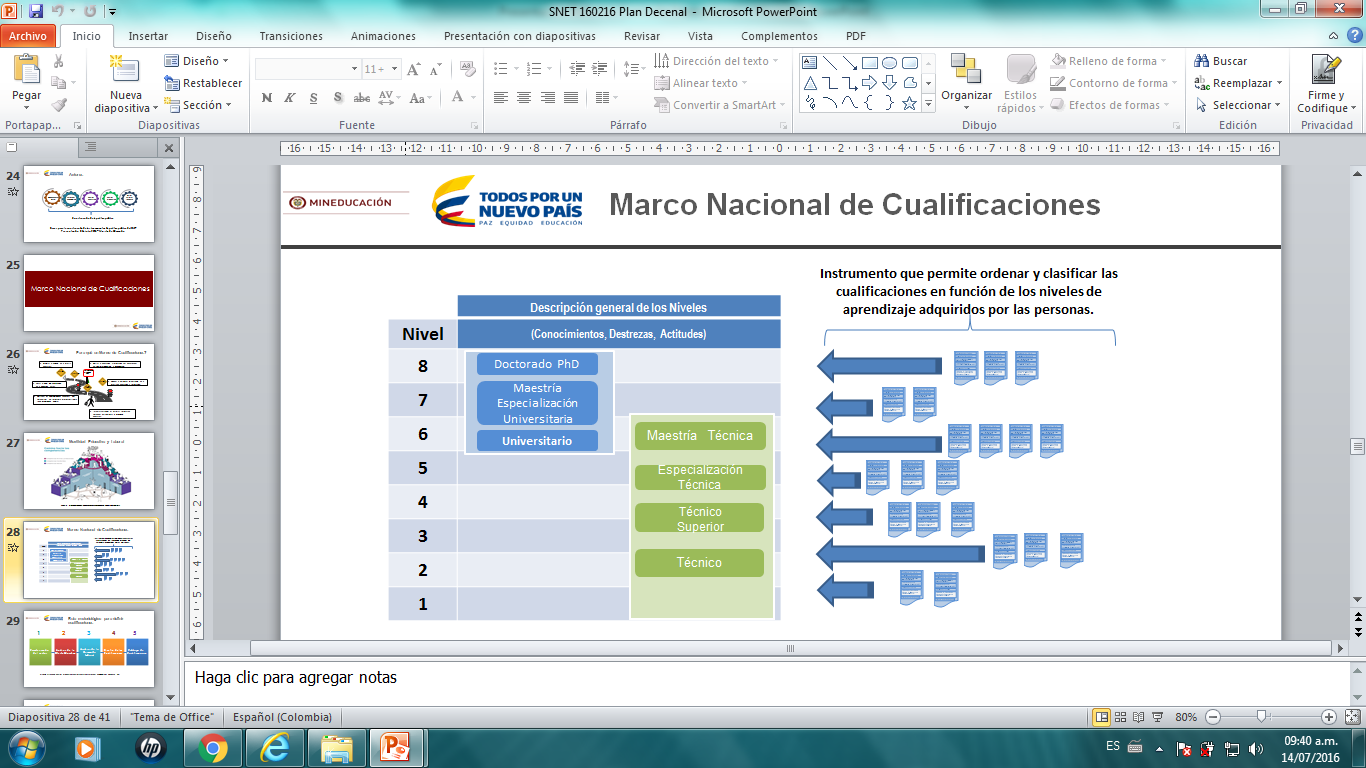 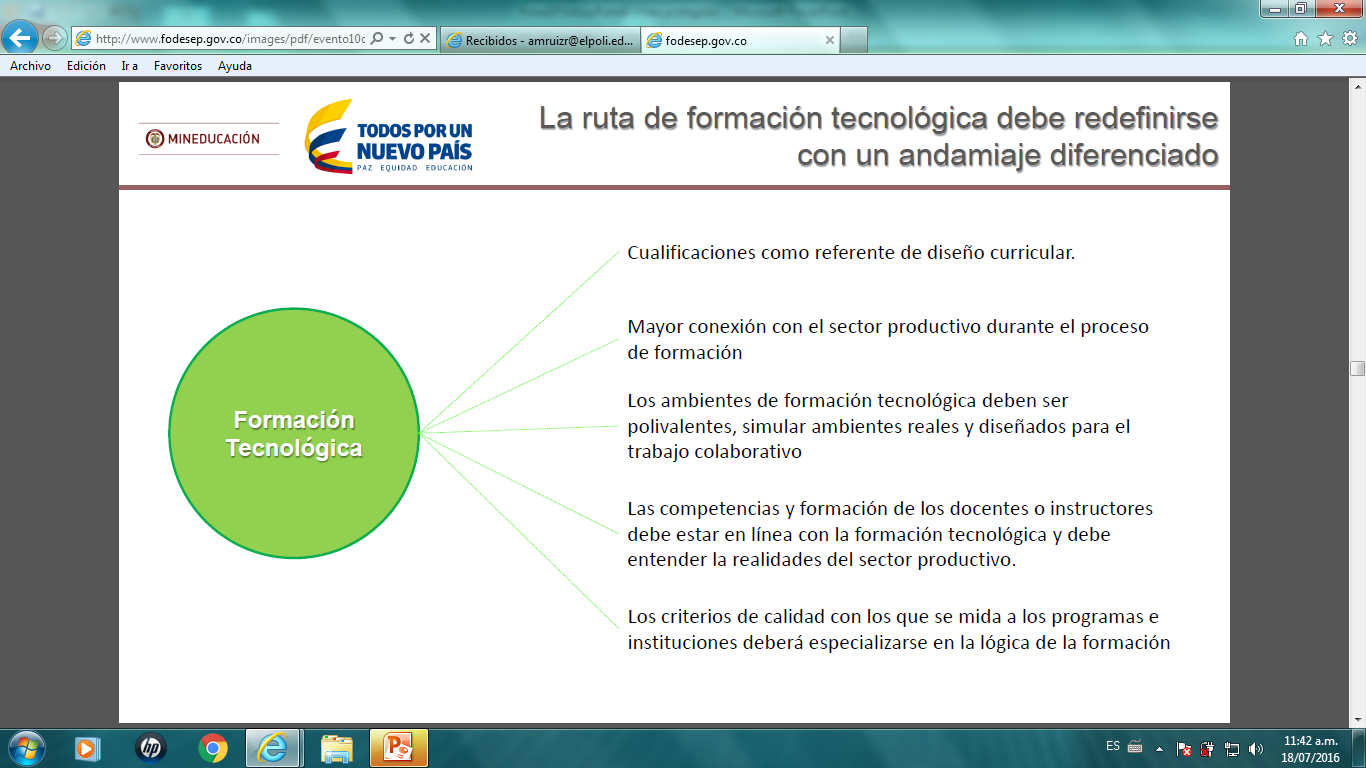 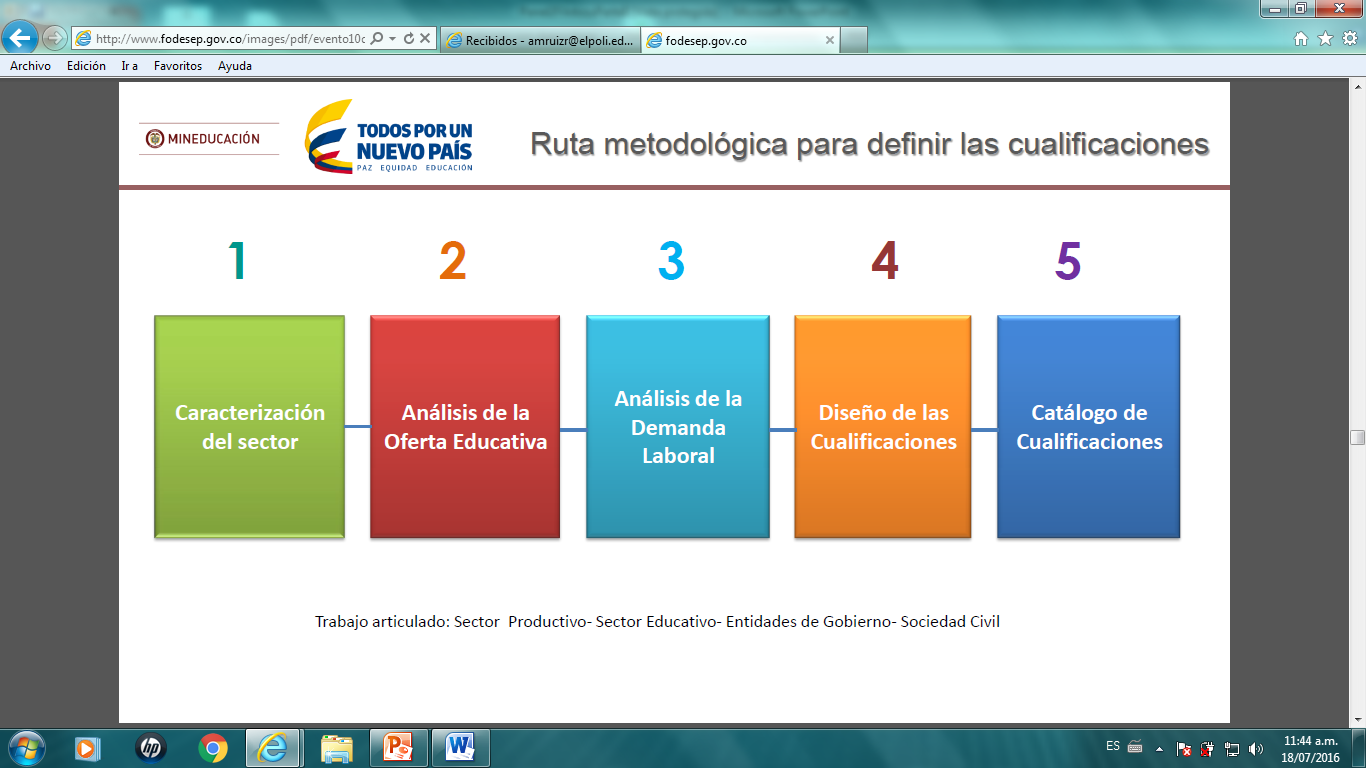 ANTECEDENTES INSTITUCIONALES
Acreditación Institucional
Reformas Curriculares diversas
Intervención de las Ciencias Básicas, Sociales y Humanas
Aplicación diversa del Sistema de Créditos – Decreto 1075 de 2015
Requisitos del Documento Maestro – Aplicados de manera individual
Poco análisis de los resultados de las pruebas SABER – PRO
Necesidad de revisar el tema de Admisión
Necesidad de ajustes en FDP70 y FDP71(más enfoque a competencias)
SE REQUIERE
CRONOGRAMA REFORMA CURRICULAR
CRONOGRAMA PROYECTO EDUCATIVO INSTITUCIONAL
SE CUENTA CON
Documentos sobre el SNET
Competencias Tuning para América Latina, OCDE, CINE
Marco Nacional de Cualificaciones
Lineamiento de Créditos Institucionales
Lineamientos Curriculares Institucionales
Proyecto Educativo Institucional 2005
Modelo Pedagógico 2011
Documentos Maestros por programa
Planes de Estudio
Análisis resultados Pruebas Saber Pro 2015
Lineamientos Acreditación de Programas CNA
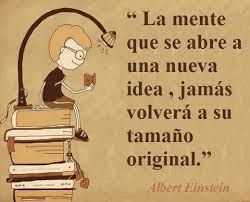 GRACIAS